Factibilidad financiera

Fuentes y costos de financiamiento
Costo de capital
Ing. Pablo Daniel Longhi
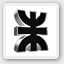 FRRQ – LAR- Formulación y evaluación de proyectos
Conocimientos previos
Fuentes de financiamiento
Todo proyecto necesita una inversión inicial. Este capital puede provenir de varias fuentes:

Inversionistas.
De instituciones de crédito (Bancos)
O de una combinación de las anteriores
Construcción de los flujos de caja
Flujo de fondo operativo 
Flujo de fondo del inversionista
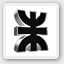 FRRQ – LAR- Formulación y evaluación de proyectos
Conocimientos previos
Indicadores para evaluar un proyecto
VAN – Valor actual neto
TIR – Tasa interna de retorno
PRI – Periodo de recupero de la inversión
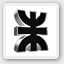 FRRQ – LAR- Formulación y evaluación de proyectos
El costo de capital
Tasa que se utiliza para determinar el VA de los flujos futuros que genera un proyecto y representa la rentabilidad que se le debe exigir a la inversión. Representa una medida de la rentabilidad mínima que se exigirá al proyecto según su riesgo
Costo de la deuda
Kd = Costo de la deuda (Interés bancario)
t = Tasa de impuesto a las ganancias
Costo del capital propio
Rf = Tasa libre de riesgo
Rp = Premio por riesgo
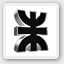 FRRQ – LAR- Formulación y evaluación de proyectos
Costo Promedio ponderado de capital
CPPC = WACC (Weighted Average Cost of Capital)
CPPC = Costo promedio ponderado de capital
D = Deuda financiera contraída
V = Valor total del financiamiento 
P = Monto Capital propio
Kd = Costo de la deuda
t = Tasa de impuesto a las ganancias
Ke = Costo del capital propio
Donde :
Rf = Tasa libre de riesgo
Rp = Premio por riesgo
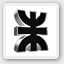 FRRQ – LAR- Formulación y evaluación de proyectos
Costo Promedio ponderado de capital
Veamos un ejemplo
D = $ 500,000
V = $ 800,000
P = $ 300,000
Kd = 30 %
t = 35 %
Ke = 24 %
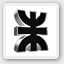 FRRQ – LAR- Formulación y evaluación de proyectos
Conclusiones
Sobre el VAN
Análisis del VAN  del flujo de fondos operativo
Si VAN(CPPC)  = R Proy                      Rentabilidad del proyecto
Análisis del VAN  del flujo de fondos del inversionista
Si VAN(Ke)  = R Inv                        Rentabilidad del inversionista
Sobre la TIR
Análisis de la TIR del flujo de fondos operativo
Si TIR op  > CPPC                        El proyecto es rentable
Análisis de la TIR del flujo de fondos del inversionista
Si TIR inv  > Ke               El proyecto es rentable para el inversionista
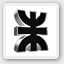 FRRQ – LAR- Formulación y evaluación de proyectos
Bibliografía
Nassir Sapag Chain – Reinaldo Sapag Chain - Preparación y evaluación de proyectos
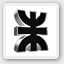 FRRQ – LAR- Formulación y evaluación de proyectos